Find F, and  such that the system will be in equilibrium (This force is called the equilibrant)
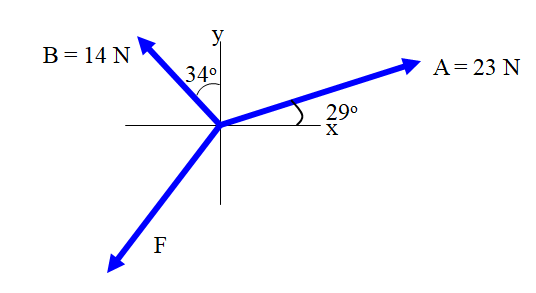 X:

Y:
Find the equilibrant for the forces indicated.  Express as a magnitude and an angle
y
A = 15.0 N
23.0o
x
42.0o
B = 35.0 N
22.3 N at  64.5o above the positive x axis